Corso di Marketing
DIPARTIMENTO  SCIENZE SOCIALI, POLITICHE E COGNITIVE

     Gaetano Torrisi
     SIENA a.a 2014-2015
Lezione 14
politiche  di branding
DECISIONI SUL PRODOTTO O SUL SERVIZIO
Value proposition: sintesi degli obiettivi in termini di target di clienti, target di concorrenti e strategia principale, il modo in cui si intende differenziare il prodotto dall’offerta della concorrenza 


IL BRANDING
Cinque concetti di branding:
Marca aziendale o corporate brand
Marca della casa madre o corporate parent brand
Marca prodotto o distinct product brand
Co-brand
Marca ingrediente o ingredient brand
3
DECISIONI SUL PRODOTTO O SUL SERVIZIO
IL BRANDING

LE DIMENSIONI DEL VALORE DELLA MARCA 

Brand Equity: il valore della marca è il risultato di una serie di attività collegate al nome e al logo di una marca, che accresce o diminuisce il valore di un prodotto o servizio per l’azienda e per i clienti dell’azienda stessa 

La marca è una caratteristica del prodotto e contribuisce alla percezione del prodotto da parte del consumatore

Le attività insite nel valore della marca rientrano in cinque categorie:
La fedeltà alla marca o brand loyalty
La conoscenza della marca o brand awareness
La qualità percepita o perceived quality
La percezione emotiva individuale di marca
Il valore legale del marchio
4
DECISIONI SUL PRODOTTO O SUL SERVIZIO
IL BRANDING
Brand Equity
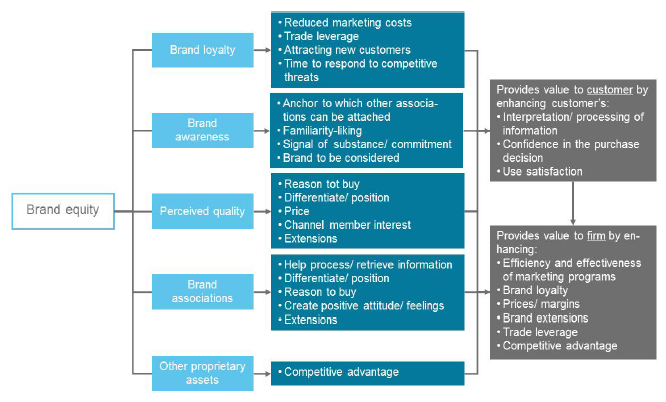 5
DECISIONI SUL PRODOTTO O SUL SERVIZIO
IL BRANDING

LA COSTRUZIONE DI UNA MARCA FORTE
Il processo di costruzione di una marca forte prevede le seguenti fasi:
Creare un’identità di marca 
Essere coerenti nel tempo 
Monitorare il valore della marca 
Assegnare la responsabilità per le attività di sviluppo della marca
Investire nelle marche

LE ESTENSIONI DELLA MARCA
L’attrattiva delle estensione di marca sta nel fatto che avendo già investito risorse finanziarie per costruire la marca e le associazioni emotive a essa collegate, estenderla a nuove categorie di prodotto richiederà un investimento minore rispetto a quello necessario per costruire una nuova marca
6
DECISIONI SUL PRODOTTO O SUL SERVIZIO
IL BRANDING

LE ESTENSIONI DELLA MARCA
La variabile principale che determina in quale misura il valore della marca sia trasferibile all’estensione prende il nome di consonanza o fit.

I principali fattori da tenere presente per valutare la consonanza di un’estensione rispetto alla categoria della marca madre sono: 
La trasferibilità delle associazioni
La complementarietà del prodotto 
Somiglianza degli utilizzatori
La trasferibilità del simbolo

Un’altra questione importante è il rischio che il nuovo prodotto possa potenzialmente danneggiare la marca esistente qualora l’estensione si dimostri un flop
7
DECISIONI SUL PRODOTTO O SUL SERVIZIO
IL BRANDING

IL DIBATTITO SUL MARKETING GLOBALE

L’espressione marketing globale viene usata in due accezioni: 
Indica qualunque attività di marketing esterna al mercato domestico dell’impresa 
Aiuta la standardizzazione delle strategie di marketing adottate per la vendita di un prodotto in tutto il mondo 

L’accezione più comune è la prima, mentre la seconda sta a indicare un approccio basato su una concezione differente rispetto a quella illustrata normalmente 

La necessità di un approccio globale è stato per la prima volta identificata da Theodore Levitt
8
DECISIONI SUL PRODOTTO O SUL SERVIZIO
IL BRANDING

IL DIBATTITO SUL MARKETING GLOBALE

Sette settori della politica globale dell’agenzia pubblicitaria Saatchi&Saatchi che rispondono al modello di marketing globale:
La convergenza dei consumatori
La convergenza demografica
Il declino della famiglia tradizionale
Il cambiamento del ruolo della donna
La staticità della popolazione
Il miglioramento del tenore di vita 
La convergenza culturale

Punto di debolezza del marketing globale è il fatto che ignora un’analisi sistematica del comportamento del cliente in ciascun mercato, cosa che può portare a strategie diverse nei vari mercati 

Esistono inoltre molte differenze culturali che rendono difficile l’applicazione marketing globale

Spesso è necessario prendere atto che alcune marche non possono essere utilizzati ovunque o che sono costrette a confrontarsi con marche locali che possono diventare potenti concorrenti, catalizzando l’attenzione sul paese di provenienza o sulle origini etniche
9
DECISIONI SUL PRODOTTO O SUL SERVIZIO
IL BRANDING

IL DIBATTITO SUL MARKETING GLOBALE

Queste differenze tra consumatori implica che i marketing manager dovranno essere consapevoli dei vari segmenti di consumatori esistenti, in termini di atteggiamento nei confronti delle marche globali 

A tal proposito sono stati definiti quattro segmenti diversi:
I cittadini globali 55% 
I sognatori globali 23% 
Gli antichi globali 13% 
Gli agnostici globali 9% 

Se un’impresa è interessata a costruire una brand equity globale deve considerare tutti questi aspetti per ciascun paese nel quale opera
10
DECISIONI SUL PRODOTTO O SUL SERVIZIO
IL BRANDING

IL DIBATTITO SUL MARKETING GLOBALE

Per la P&G, Marca globale: per ottenere una brand equity coerente in più mercati, il posizionamento di marca deve essere identico in tutti i mercati, la marca deve essere presentata allo stesso modo, deve offrire gli stessi benefici e dare un messaggio pubblicitario coerente

Per ottenere questi risultati la P&G si è attenuta ai seguenti obiettivi: 
Comprendere il consumatore locale
Definire la brand equity con chiarezza sulla base dei benefici riconosciuti in tutto il mondo
Estendere i propri punti di forza per un mercato anche alle altre parti del mondo
11
DECISIONI SUL PRODOTTO O SUL SERVIZIO
ALCUNE CONSIDERAZIONI SUL BRANDING

La personalità della marca
Talvolta si trova a descrivere la marca attraverso delle caratteristiche umane. La ricerca ha consentito di isolare cinque dimensioni della personalità della marca:
Sincerità
Entusiasmo
Competenza 
Sofisticatezza
Robustezza 

I rapporti fra marca e persona 
Da alcune ricerche è emerso che la gente trova unaforte soddisfazione nei rapporti con le marche alla quali è fedele

Spesso i consumatori più affezionati possono essere un’utile fonte di informazioni per la ricerca di marketing e contribuire a diffondere il passaparola tra altri fedeli
12
DECISIONI SUL PRODOTTO O SUL SERVIZIO
ALCUNE CONSIDERAZIONI SUL BRANDING

Branding e vendita al dettaglio
I venditori al dettaglio come supermercati, negozi di generi alimentari e discount possono scegliere di vendere cinque diversi tipi di marche: 
Marche nazionali 
Marche regionali 
Marche con posizionamento non premium
Marche commerciali 
Prodotti generici

Logo
Il logo è una parte della marca prontamente individuabile, fa parte degli asset proprietari intangibili dei quali è possibile ottenere la registrazione e, in alcuni casi, funge da potente rappresentazione grafica della marca nella mente del cliente
13
DECISIONI SUL PRODOTTO O SUL SERVIZIO
ALCUNE CONSIDERAZIONI SUL BRANDING

Il ROI legato al marketing e al prodotto
Nel contesto del branding, esistono due approcci per la misurazione della brand equity:
Misure comportamentali – l’effettiva risposta alla marca da 20 consumatori
Misure attitudinali – la rappresentazione psicologica della marca nella mente dei consumatori

Un modello alternativo, messo a punto dalla agenzia pubblicitaria Young&Rubicam, prende il nome di Brand Asset Evaluator e prevede quattro dimensioni fondamentali della brand equity:
Differenziazione 
Rilevanza
Stima
Informazione
14
DECISIONI SUL PRODOTTO O SUL SERVIZIO
IL POSIZIONAMENTO DEL PRODOTTO

Come determinare il posizionamento attuale del prodotto
Esistono svariati metodi per determinare l’attuale posizionamento di una marca: 

Mettersi basati sulle caratteristiche della marca Questo tipo di metodo prevede una rappresentazione grafica che prende il nome di mappa di posizionamento in cui viene rappresentato anche un punto ideale, lo spazio congiunto

Mettersi basati sui giudizi di somiglianzaConsiste nello sviluppare delle mappe di posizionamento basate esclusivamente sui giudizi di  somiglianza dei consumatori, tecnica che in statistica prende il nome di scaling multidimensionale
15